GGY 209
Yerel Yönetimler (3-0)
Dr. Veysel Tiryaki
10. HAFTA



Avrupa Birliği’nde kent yönetimi (yerel yönetimler)
Avrupa Birliği
Avrupa’nın bir bütün hale gelmesi düşüncesinin kökeni Ortaçağ’a kadar dayanmaktadır (Kerman, 2009). Avrupa’da ulus-devletin yaygınlaşmasının ardından yaşanan Avrupa iç savaşları sonucunda imzalanan barış antlaşmalarında Avrupa’da federatif bir yapı ya da birlik kurulması düşünceleri ortaya çıkmıştır (Tatoğlu, 2006).
Avrupa’nın birleşmesine yönelik düşünceler II. Dünya Savaşı sonrasında eyleme geçmiştir. 
Schuman Planı adıyla bilinen tasarıya göre Avrupa’da başarının sağlanması devletlerin uğruna savaştığı kömür ve çelik üretiminin ulusların üstünde bir örgütlenmeye devredilerek şeffaf hale getirilmesi olarak gösterilmiştir.
Avrupa Birliği
1951 yılında Schuman Planı’nın bir sonucu olarak Avrupa Kömür ve Çelik Topluluğu (AKÇT) kurulmuştur.
Almanya, Belçika, Fransa, Hollanda, İtalya ve Lüksemburg olmak üzere 6 üyesi bulunan AKÇT Avrupa Birliği’ne giden süreçte atılmış ilk adım olarak nitelendirilebilir.
AKÇT ile ulus-devletler ilk defa kendi egemenliklerinde olan bir yetkiyi ulus-üstü bir birliğe aktarmışlar ve bunu öz iradeleri ile gerçekleştirmişlerdir.
Avrupa Birliği
İlerleyen yıllarda AKÇT’de sağlanan başarının kömür ve çelik özelinde değil başka ekonomik işbirlikleri ile de sağlanabileceği fark edilmiş;
Avrupa Ekonomik Topluluğu -1957 (Roma Antlaşması)
Avrupa Atom Enerjisi Topluluğu- 1958
Füzyon (Birleşme) Antlaşması (Avrupa Toplulukları)
Gümrük Birliği 
Avrupa Tek Senedi (1987)
Maastrich Antlaşması (1993) ve Avrupa Birliği
Süreçlerinin ardından Avrupa Birliği kurulmuş; gerçekleştirilen antlaşmalarla birliğin faaliyet ortak faaliyet alanları ve üye sayısı yıllar içinde sürekli olarak artmıştır.
Avrupa Birliğinin Yapısı
Ulus-üstü (supranational) bir topluluk olan Avrupa Birliği’nin temel organları;
Avrupa Parlamentosu (Yasama Organı)
Avrupa Konseyi (Karar Organı)
Avrupa Zirvesi (İstişare Organı)
Avrupa Komisyonu (Yürütme Organı)
Adalet Divanı (Anayasa Mahkemesi)
Sayıştay (Denetleme Organı)
Avrupa Yatırım Bankası
Danışma Kurulları
Avrupa Birliği’nde Kent Yönetimi
Avrupa Birliği (AB), ekonomik işbirliğine dayana bir topluluk vasfından dolayı günümüz dünyasında ekonomilerin taşıyıcı unsurları olan kentlerle ilişkisiz olması beklenmemektedir.
Kent ve kent planlaması AB’nin ana politika alanlarından biri olmaması ve konu ile ilgili bağlayıcı düzenlemelerin yapılmamasına karşın çevre ile ilişkili olarak kent ve ülke planlaması düzenlemeleri yer almaktadır (Duru, 2005).
AB ulus-üstü bir yapıda olmasına ve kısıtlı egemenlik yetkilerinin ulus-devletler tarafından devredilmiş bir birlik yapısında olup ulus-devletlerin mümkün olan her hizmetin en yakından görülmesi anlayışına sahip olmalarını politika olarak benimsemiştir.
Avrupa Birliği’nde Kent Yönetimi
SUBSIDIARITY (SUBSİDİARİTE)
Hizmette yerellik
İkincillik
Yerelleşme
gibi çevirileri olan bu ilke AB üyelerinin kent yönetimlerine ilişkin ortaya konmuş bir düzenleme niteliğindedir.
AB Antlaşmasına göre, amaçlanan bir hedefe devletlerin gerçekleştireceği eylemler ile tam olarak ulaşmanın mümkün olmadığı dolayısıyla hedefin AB topluluğu tarafından gerçekleştirilen bir tasarruf ile daha etkin neticelerin elde edilebileceği durumlarda gerçekleştirilmesi ayrıca üye devletin gerçekleştireceği bir tasarruf durumunda mümkün olan en alt kademeden (halka en yakın yerel idare) gerçekleştirilmesi ilkesidir (Bozkurt ve Ercan, 2001).
Avrupa Birliği’nde Kent Yönetimi
SUBSIDIARITY (SUBSİDİARİTE)
AB’nin subisidiarite ilkesine uyulacağını ilan etmesinin bir anlamı, üye devletlerin AB karşısında yetki ve güç alanlarını koruyacağı; ikinci anlamı ise üye devletlerin de kendi içlerinde yerellik ilkesine göre örgütlenmelerinin gerektiğidir. Bu şekilde üye ülkelerin bölgesel ve yerel yönetimleri, yetki alanında bulundukları ulus-devletlere karşı güçlendirilmiştir (Güler, 2000).
Avrupa Birliği’nde Kent Yönetimi
AB’nin subisidiarite ilkesine uyulacağını ilan etmesinin bir anlamı, üye devletlerin AB karşısında yetki ve güç alanlarını koruyacağı; ikinci anlamı ise üye devletlerin de kendi içlerinde yerellik ilkesine göre örgütlenmelerinin gerektiğidir. Bu şekilde üye ülkelerin bölgesel ve yerel yönetimleri, yetki alanında bulundukları ulus-devletlere karşı güçlendirilmiştir (Güler, 2000).
Güler’e (1998) göre Batı ülkelerinde yerel yönetimler, onikinci yüzyıldan itibaren ortaya çıkan ve merkezileşmiş devlet gücünün oluşumuna engel olan Ortaçağ kent yönetimleri, oldukça radikal yollarla tasfiye edildikten sonra, ondokuzuncu yüzyılda, devlet tarafından ve yukarıdan aşağıya kurulmuşlardır. Batı yerel yönetimleri için, tarihte bir “an” değil, mutlaka bir zaman kesiti aranacaksa, bu kesit ondokuzuncu yüzyılla sınırlandırılabilir (Parlak, 2014)
Avrupa Birliği’nde Kent Yönetimi
Çağdaş yerel yönetimler Batı Avrupa’da merkezileşme sürecinin tamamlanmasında kritik bir rol oynamışlardır. Esasında bu ifade Doğu toplumları için de geçerlidir. Batının aydınlanmış monarşileri ne yapmak istemişse, Doğu monarşilerinin yarım yüzyıldan fazla -en çok bir yüzyıl sonra- yapmak istedikleri odur. Bu hedef; yerel feodal beylerin bireysel ayrıcalıklarına son vermek ve egemenliği tüm sınıfa devretmektir (Parlak, 2014).
AB için yerel yönetimlerin önemi büyüktür (Tekdere, 2019);
Avrupa Birliği üstlendiği fonksiyonlardan çoğunun yerine getirilmesi konusunda yerel yönetimlere bağlıdır. Örneğin sağlık, eğitim, ulaşım ve çevre gibi. Bu fonksiyonlar genellikle yerel yönetimlerin ilgi alanıdır.
Yerel yönetimler Avrupa Birliği siyasi kararlarının yerine getirilmesi için ek kaynaklar harcamak zorundadırlar.
Avrupa Birliği’nin amaçlarından biri vatandaşlara daha yakın ve daha demokratik bir yapı olmaktır. Eğer yerel yönetimlerle yakın bir ilişki kurulabilirse bu amaç başarılabilir.
Avrupa Birliği’nde Kent Yönetimi
Avrupa Birliği’nde yerel yönetimler ile ilgili temel prensip olan yerellik (Subsidiarite) ilkesinin yanısıra üye devletlerin yerel yönetimlerinin belli konularda danışması zorunlu olan «Bölgeler Komitesi» organı yer almaktadır (Çubukçu, 2008).

Bölgeler Komitesi, üye devletlerin altında yer alan siyasi ya da yönetsel nitelikteki teritoryal örgütlenmelerin temsil edildiği bir organdır. Böyle organın kurulmasına gereksinim duyulmasının nedenleri arasında, Birliğe üye devletlerin yaklaşık dörtte üçünün federal, bölgeli bir siyasal yapıya ya da geniş yetkilerle donatılmış yerel yönetimlere sahip olması gelmektedir (Esen, 2004).
Avrupa Birliği’nde Kent Yönetimi
Kimi ülkeler Komitede yalnızca bölgelerin temsil edilmesini yeğlerken (örneğin Belçika), kimileri ise yalnızca yerel yönetimlerce temsil edilmektedir (örn. Danimarka, Yunanistan, İrlanda, Lüksemburg, İsveç). Almanya, Fransa, İtalya, İspanya, Portekiz, Avusturya gibi ülkeler ise hem bölge/eyalet hem de yerel yönetim düzeyinde Bölgeler Komitesine temsilci göndermektedir. Ancak, Avusturya, Almanya Belçika gibi federal ve İtalya, İspanya gibi bölgeli bir siyasal yapıya sahip olan devletler, ağırlıklı olarak eyalet/bölge temsilcileri tarafından Komitede temsil edilmektedir. Belediye, il gibi yerel yönetimlerin temsili bu ülkelerde çok az tutulmuştur (Esen, 2004).
Avrupa Birliği’nde Kent Yönetimi
Başlıca AB Ülkelerinin Yerel Yönetim Yapıları (Toksöz vd., 2009)
Fransa’da dört yerel yönetim birimi bulunmaktadır: komünler(belediyeler), iller (départments), bölgeler ve kamu işbirliği kuruluşları
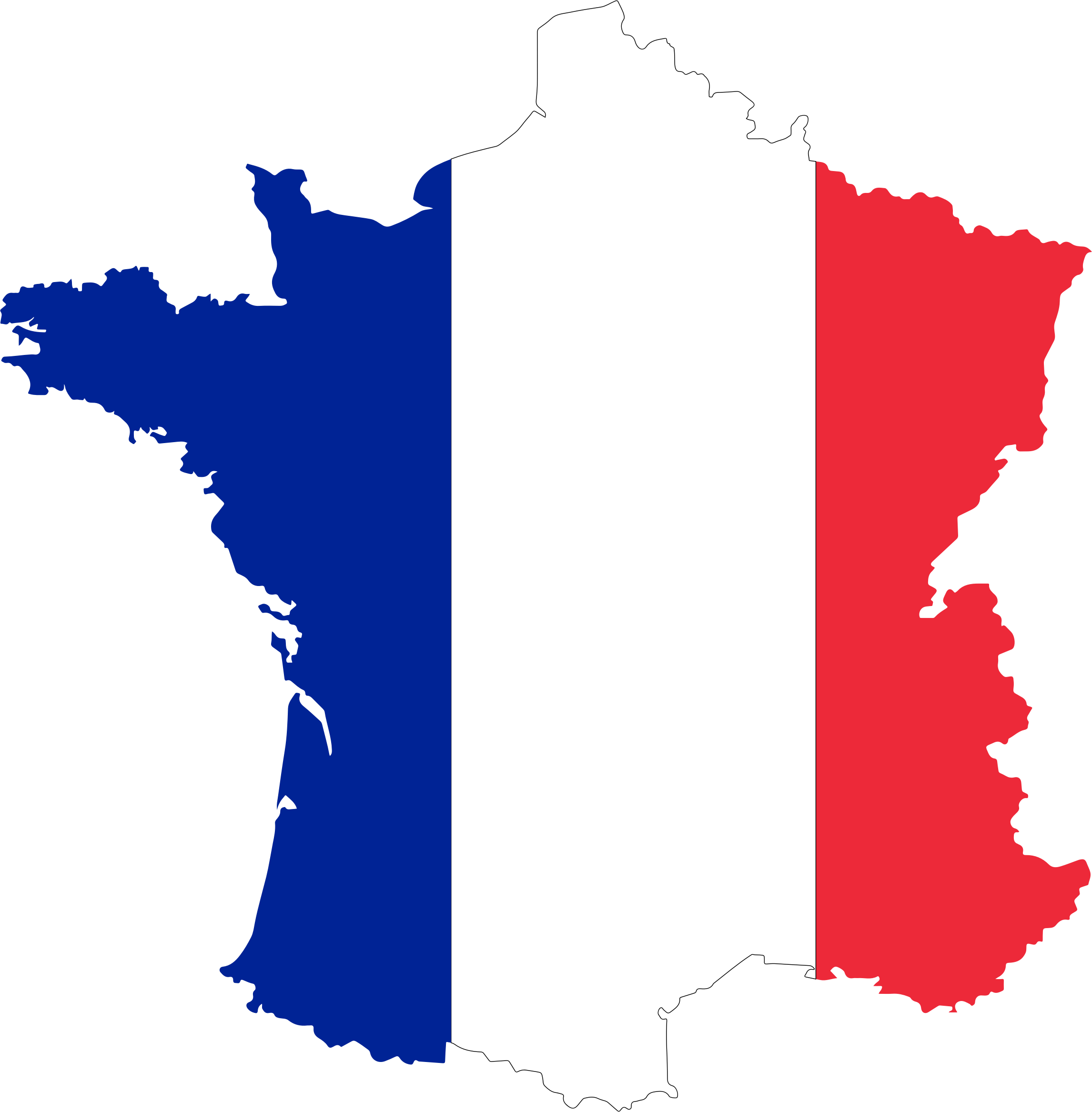 Avrupa Birliği’nde Kent Yönetimi
Başlıca AB Ülkelerinin Yerel Yönetim Yapıları (Toksöz vd., 2009)
Belediye (Komün)
Fransa’da en küçük yerel yönetim birimini kırsal ve kentsel alan fark etmeksizin belediyeler (komünler) oluşturmaktadır. Bu açıdan, Fransa’da daha çok kırsal alanlara özgü köy-kasaba gibi örgütlenme ve yönetim birimleri bulunmadığı için en alt kademe yönetim birimi olarak belediyeler kabul edilir. Bu nedenle, Fransa’da nüfusu 50 kişi olan belediyeler bulunabilmektedir. Fransa’da bulunan 36.556 belediyenin 28.000’den fazlasının nüfusu 1.000 kişinin altındadır.
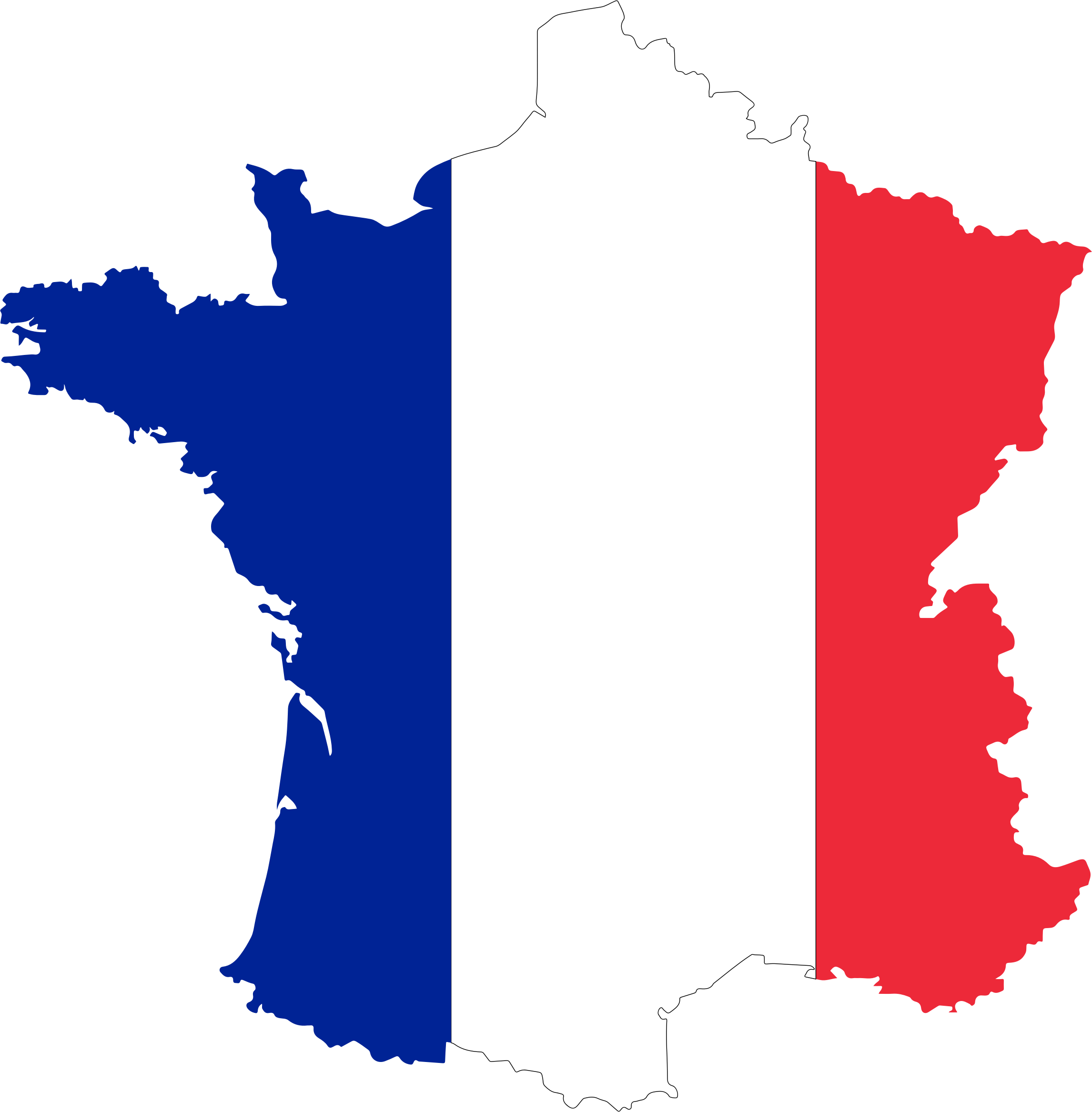 Avrupa Birliği’nde Kent Yönetimi
Başlıca AB Ülkelerinin Yerel Yönetim Yapıları (Toksöz vd., 2009)
İl (Département)
Fransa’nın temel yönetim birimlerinden biri de ildir. İller, merkeziyetçi yönetim geleneğinden gelen Fransız kamu yönetimi sisteminin halen önemli bir parçasıdır. İl Özel İdaresi olarak hizmet sunan bu yerel yönetim yapısı altında Fransa Anakarası’nda 96 il bulunmaktadır. Fransa’nın denizaşırı topraklarında ise 4 tane il bulunmaktadır. Böylece toplamda 100 Fransız ili bulunmaktadır.
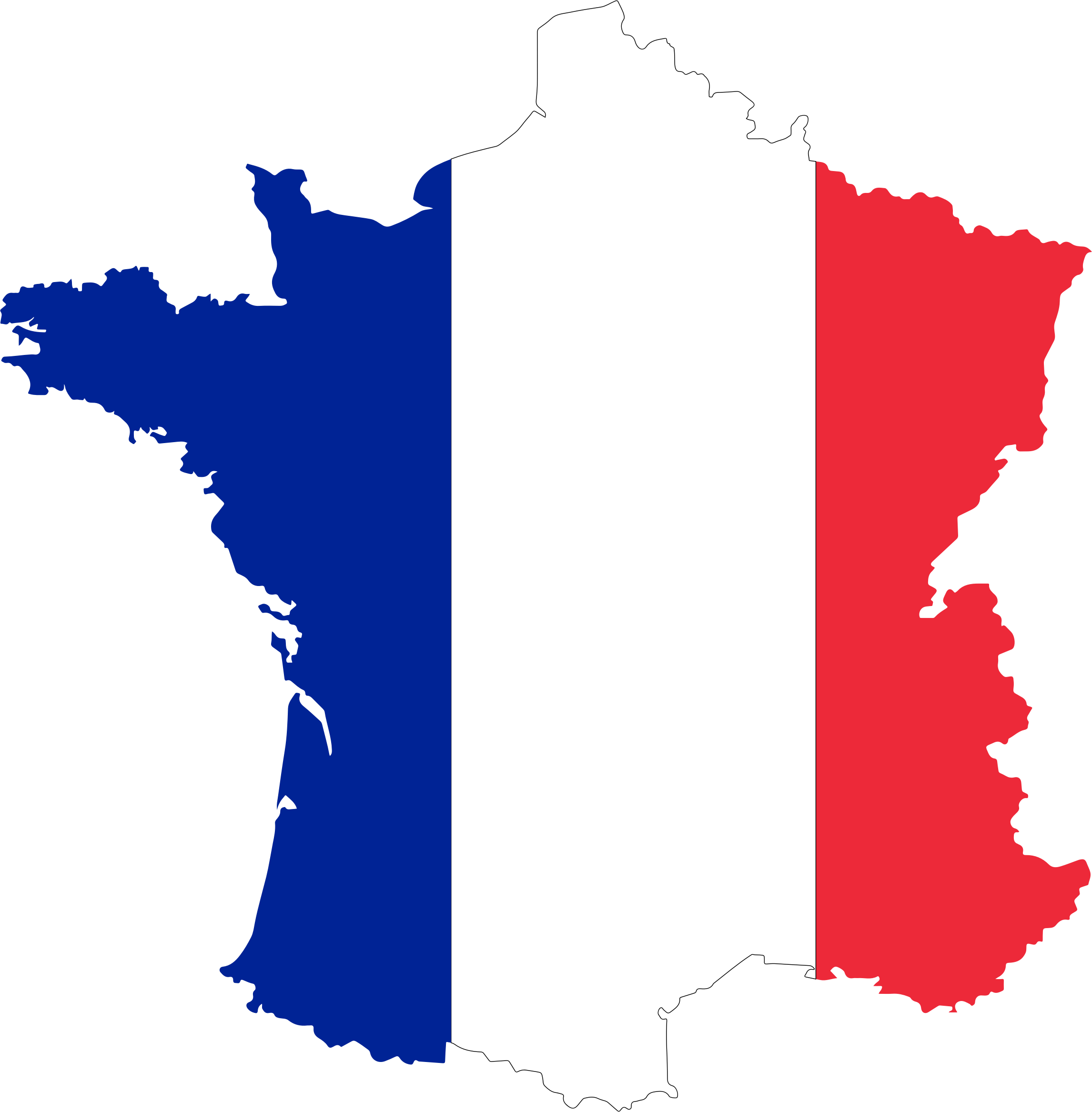 Avrupa Birliği’nde Kent Yönetimi
Başlıca AB Ülkelerinin Yerel Yönetim Yapıları (Toksöz vd., 2009)
Bölge
Fransa’nın deniz aşırı topraklarında ise dört bölge bulunmaktadır. Fransız kamu yönetiminde bölge yönetimleri, komün ve il yönetimlerine göre daha yeni idari birimlerdir.
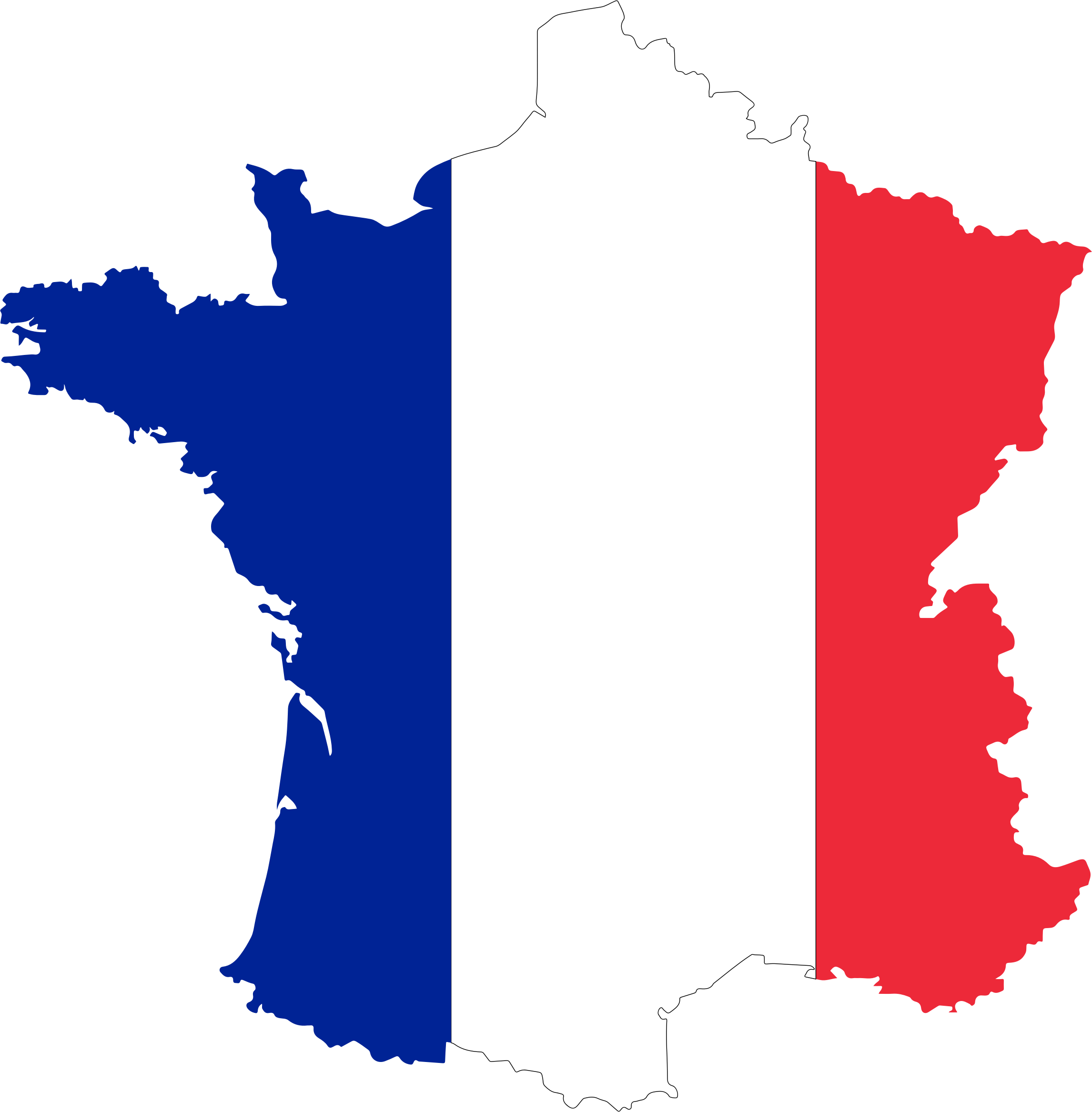 Avrupa Birliği’nde Kent Yönetimi
Başlıca AB Ülkelerinin Yerel Yönetim Yapıları (Toksöz vd., 2009)
İspanya üniter devlet yapısına sahiptir. Ancak bu üniter yapı içersinde geniş bir yerinden yönetim (desantralizasyon) sistemi uygulanmaktadır. İspanya’da üç kademeli bir yerel yönetim sistemi bulunmaktadır:
Bölgesel Yönetim
İl Yönetimi
Belediyeler
Bu ana birimler yanında belediye birlikleri, metropoliten yönetim ve ilçeler (comarcas) de yer almaktadır.
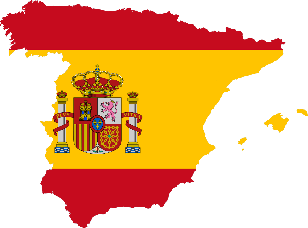 Avrupa Birliği’nde Kent Yönetimi
Başlıca AB Ülkelerinin Yerel Yönetim Yapıları (Toksöz vd., 2009)
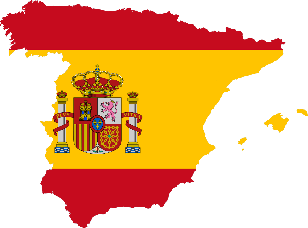 Avrupa Birliği’nde Kent Yönetimi
Başlıca AB Ülkelerinin Yerel Yönetim Yapıları (Toksöz vd., 2009)
İtalya, 1948 Anayasası’yla yerel yönetimleri üç kademeli olarak tanımlamıştı. Bunlar bölge, il ve belediyelerdi. Ancak 1990’da Anayasa’da yapılan bir değişiklikle metropoliten kentler de yerel yönetim kademesine eklenmiştir. İtalya’da yerel yönetimler dört kademelidir:
belediyeler
iller
metropoliten kentler
bölgeler
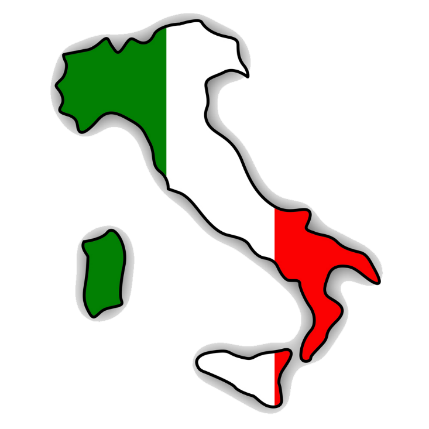 Avrupa Birliği’nde Kent Yönetimi
Başlıca AB Ülkelerinin Yerel Yönetim Yapıları (Toksöz vd., 2009)
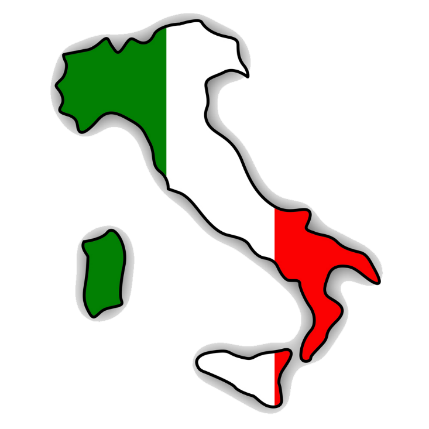 Kaynakça
Bozkurt, E., & Özcan, M. (2001). Subsidiarite İlkesi (İkincillik İlkesi) ve Avrupa Birliği Bütünleşme Sürecine Etkisi Üzerine Bir Değerlendirme. Süleyman Demirel Üniversitesi İktisadi ve İdari Bİlimler Fakültesi Dergisi, 6(1).
Çilingir, S. (2017). AB Hukukunda Subsidiarite İlkesi ve Uygulanması. Dokuz Eylül Üniversitesi Sosyal Bilimler Enstitüsü Dergisi, 19(3), 349-371.
Çubukçu, D. Ö. (2008). Avrupa Birliği Çerçevesinde Yerel Yönetimler ve Gelir Yapıları. Ankara Üniversitesi SBF Dergisi, 63(01), 81-120.
Duru, B. (2005). Avrupa Birliği Kentsel Politikası Ve Türkiye Kentleri Üzerine. Web Sitesi: http://www.circassiancenter.com/cc-turkiye/CC-Daava/009_ab.htm Erişim Tarihi: 16.04.2020
Esen, S. (2004). Avrupa Birliği Bölgeler Komitesi. Ankara Üniversitesi SBF Dergisi, 59(4), 89-122.
Güler, B. A. (2000). Yerel Yönetimleri Güçlendirmek mi? Ademi Merkeziyetçilik mi?. Çağdaş Yerel Yönetimler, 9(2), 14-29.
Kaynakça
Kerman, U. (2009). Avrupa Birliği: Yerel ve Bölgesel Yönetimler. Suleyman Demirel University Journal of Faculty of Economics & Administrative Sciences, 14(1).
Parlak, B. (2014). Avrupa Birliği perspektifinden merkezi yönetim-yerel yönetim ilişkileri. TESAM Akademi, 1(1), 7-40.
Tatoğlu, E. (2006). Avrupa Birliği’nin Tarihsel Gelişimi: 1951-1995 (Yüksek Lisans Tezi). Ankara Üniversitesi.
Tekdere, M. (2019). Avrupa Birliği Üyesi Ülkelerin Yerel Yönetim Yapıları. Türk & islam Dünyası Sosyal Araştırmalar Dergisi, 6(20), 248-282.
Toksöz, F. Ö., Öykü-Koç, A. E. U., & Levent-Atar, G. A. Nilüfer (2009) Yerel Yönetim Sistemleri Türkiye ve Fransa, İspanya, İtalya, Polonya, Çek Cumhuriyeti. Tesev Yayınları İstanbul.